INTRODUCTION : CARTOGRAPHIE ET GEOGRAPHIE
Tout cartographe n’est pas géographe. La cartographie n’est pas du seul ressort de la géographie. Mais tout géographe doit être cartographe, car la carte est un outil incontournable en géographie. Plusieurs raisons liées à l’essence de la discipline géographique.
Définition de la cartographie
 
 
La cartographie a pour objectif la représentation de la Terre sous une forme géométrique et graphique en concevant, en préparant et en réalisant des cartes.
 
Une science, un art et un langage, des techniques : « l’ensemble des études et des opérations scientifiques, artistiques et techniques intervenant à partir des résultats d'observations directes ou de l'exploitation d'une documentation, en vue de l'élaboration de cartes et autres modes d'expression, ainsi que dans leur utilisation »
Science géographique : enjeux : exactitude, précision, exhaustivité (bases mathématiques, fiabilité et précision)
Art et langage : enjeux : esthétique, efficacité de la communication (Un art : qualités esthétiques, didactiques et de lisibilité sollicitant les capacités visuelles du lecteur ; importance de la sémiologie graphique)
Techniques : enjeux : pragmatique, outils en évolution constante (DAO, CartAO) (emploi d’instruments de plus en plus sophistiqués et de l’informatique)
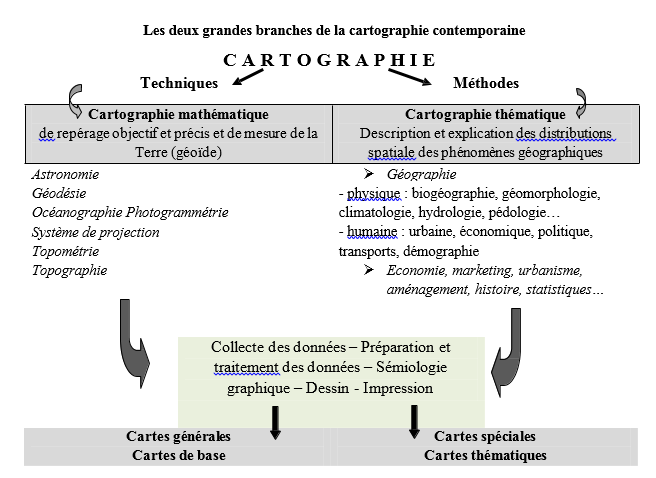 Merci pour votre attention